Cubbies Theme Song
God is So Good
The B-I-B-L-E
Oh, Be Careful
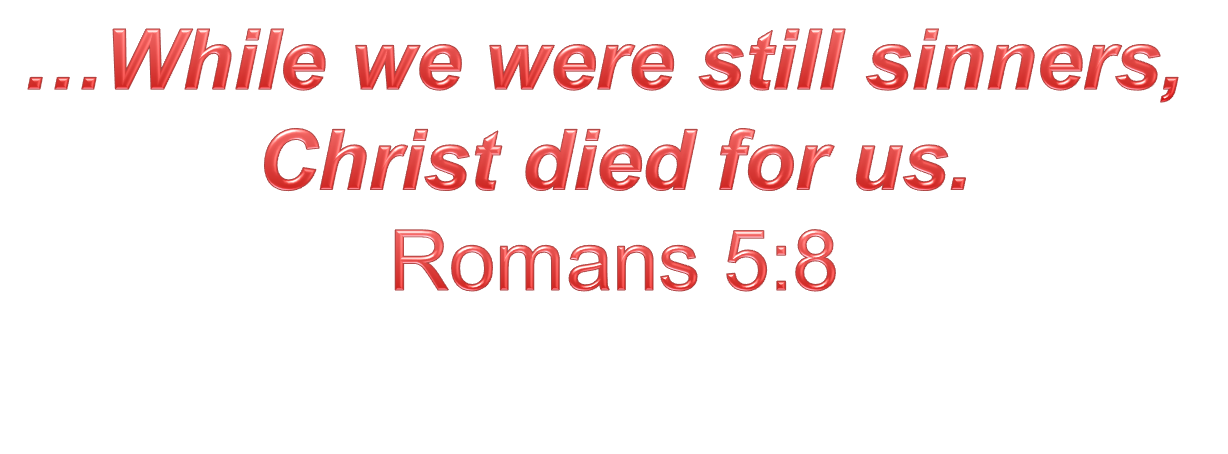 Against you [God]…
Have I sinned and done what
Is evil in your sight…
Psalm 51:4